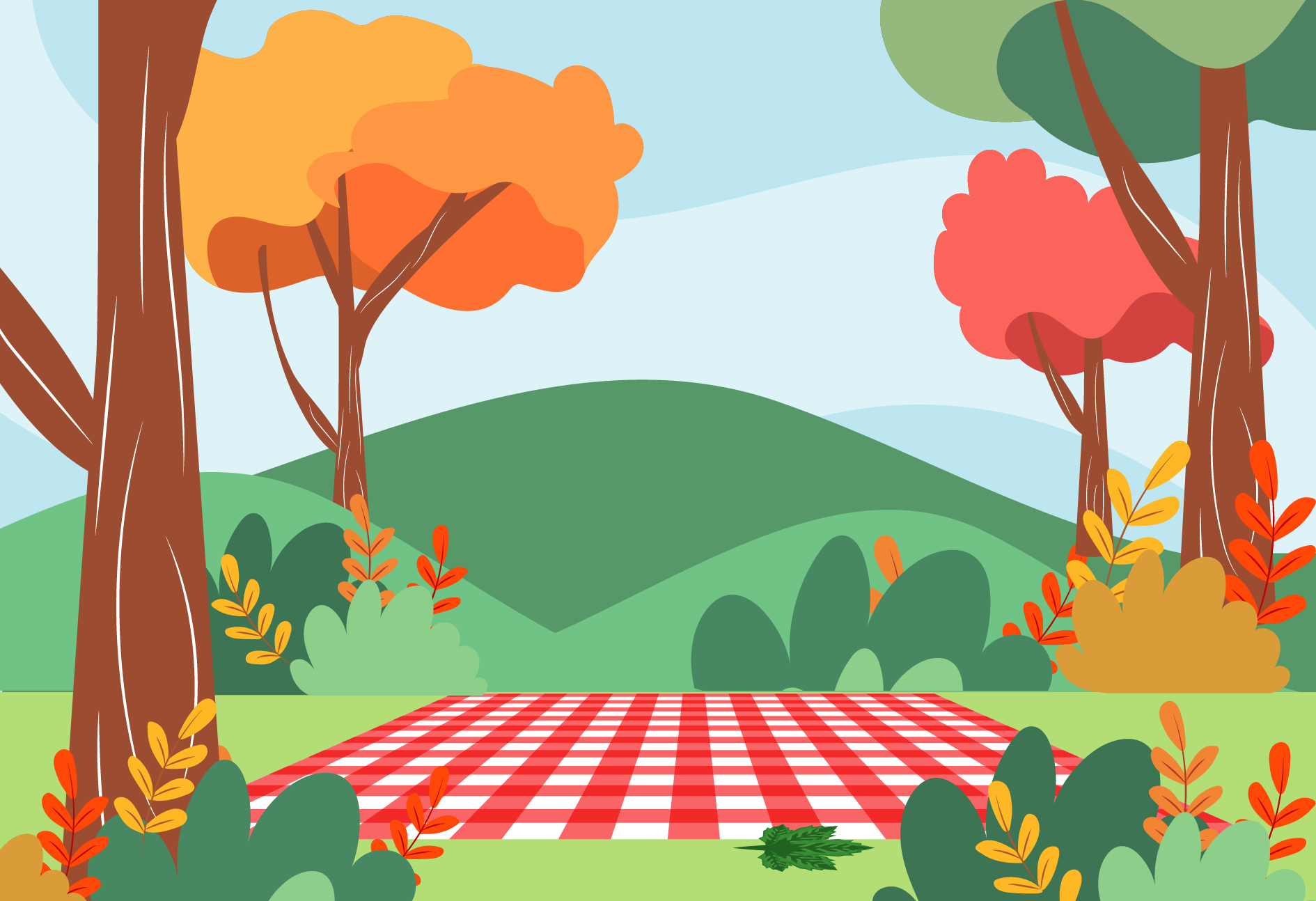 GẤU CON HAM ĂN
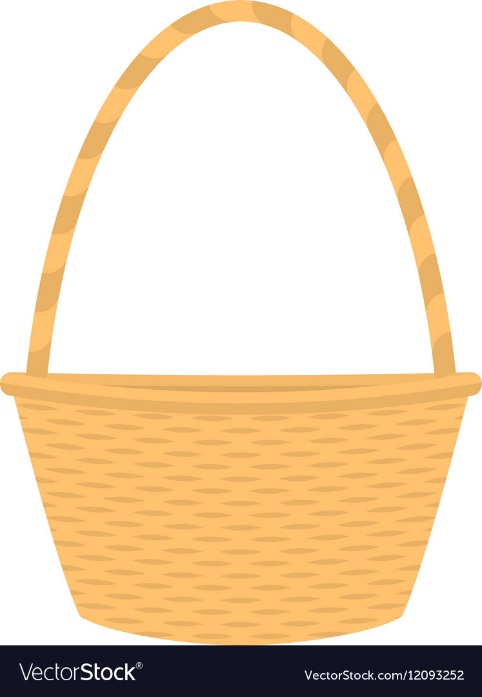 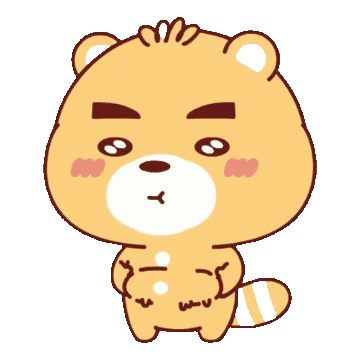 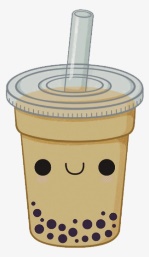 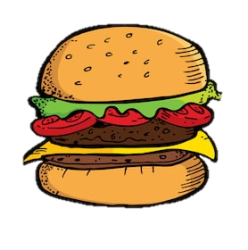 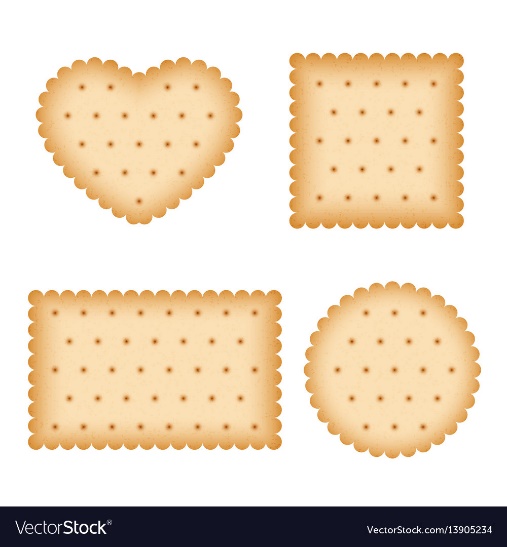 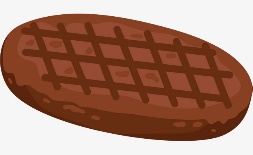 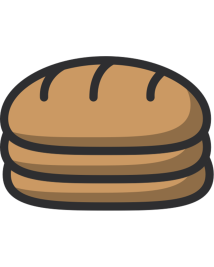 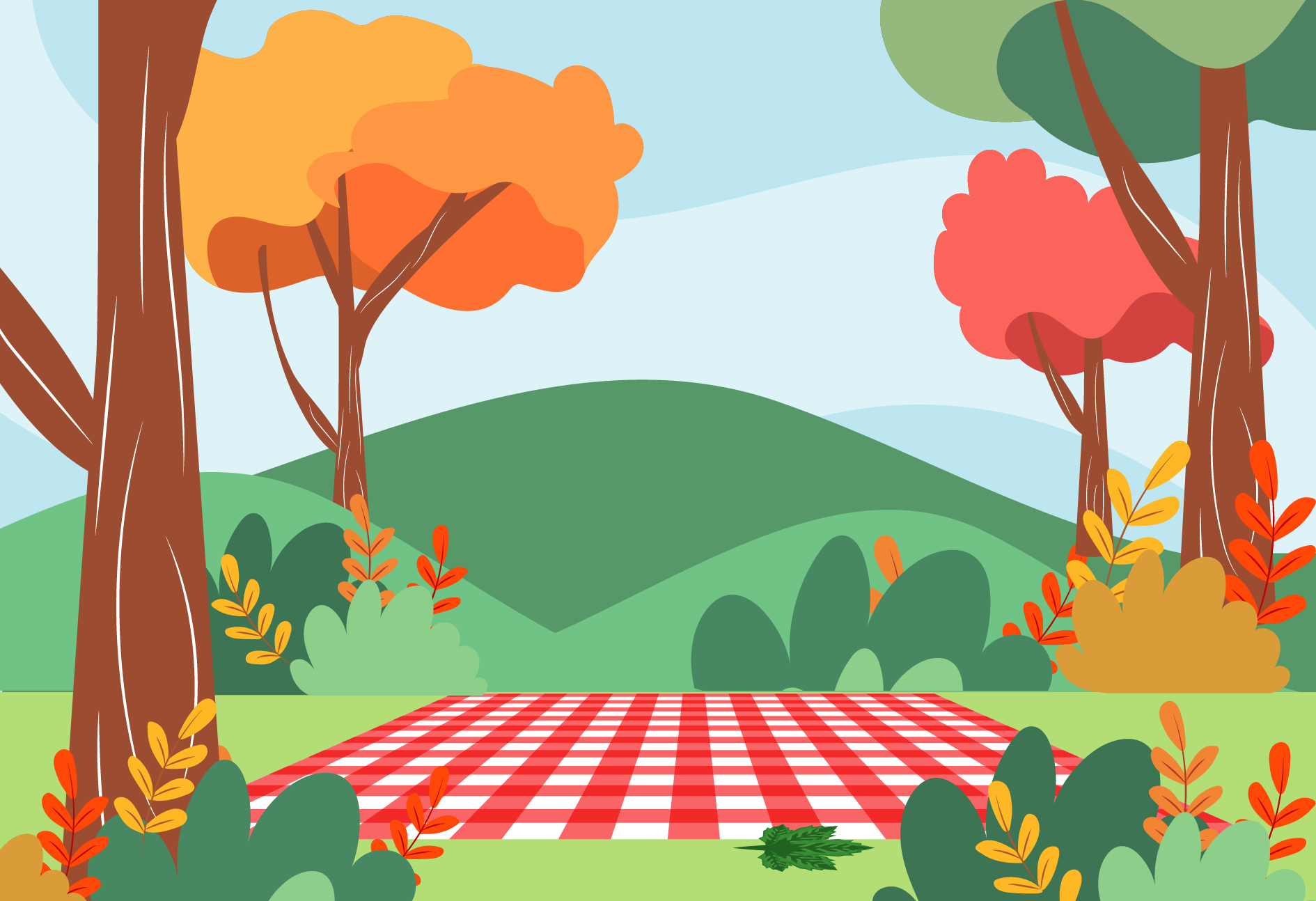 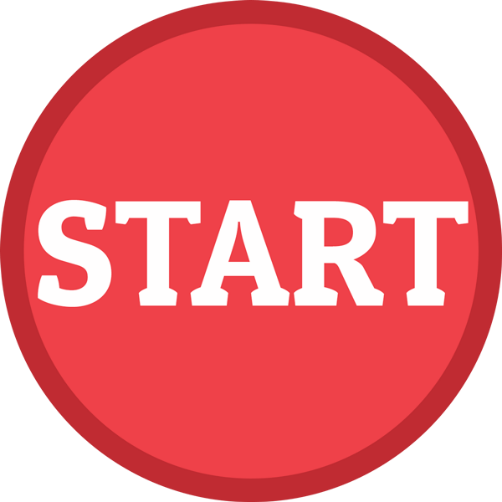 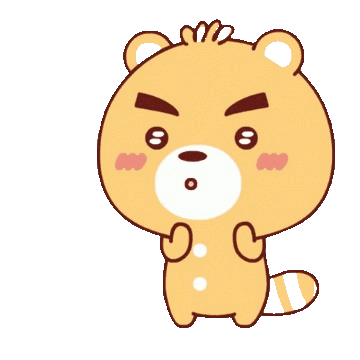 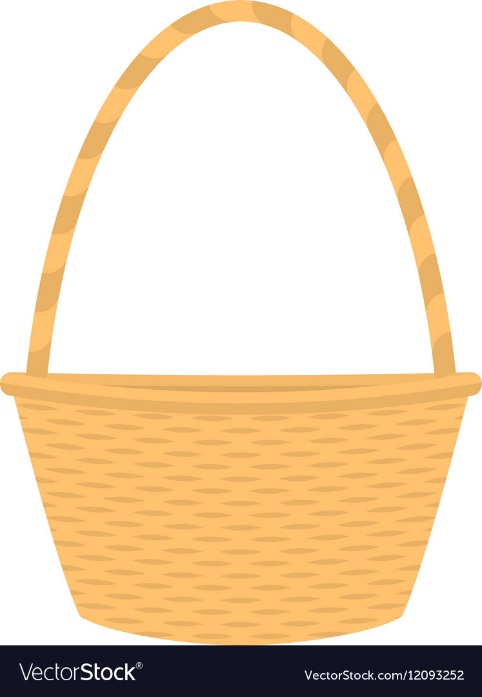 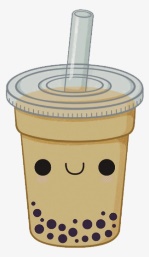 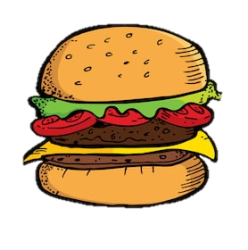 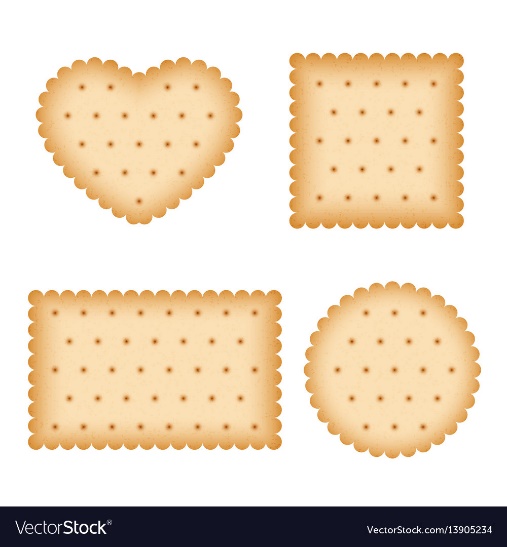 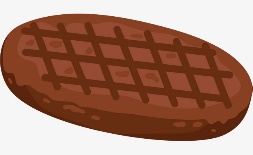 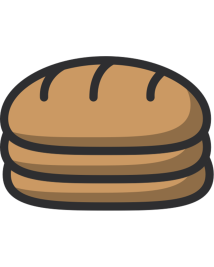 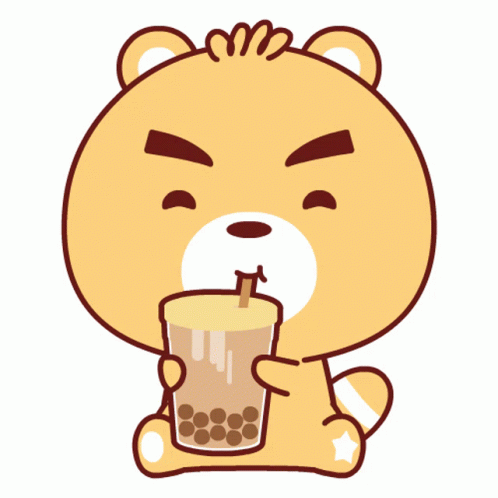 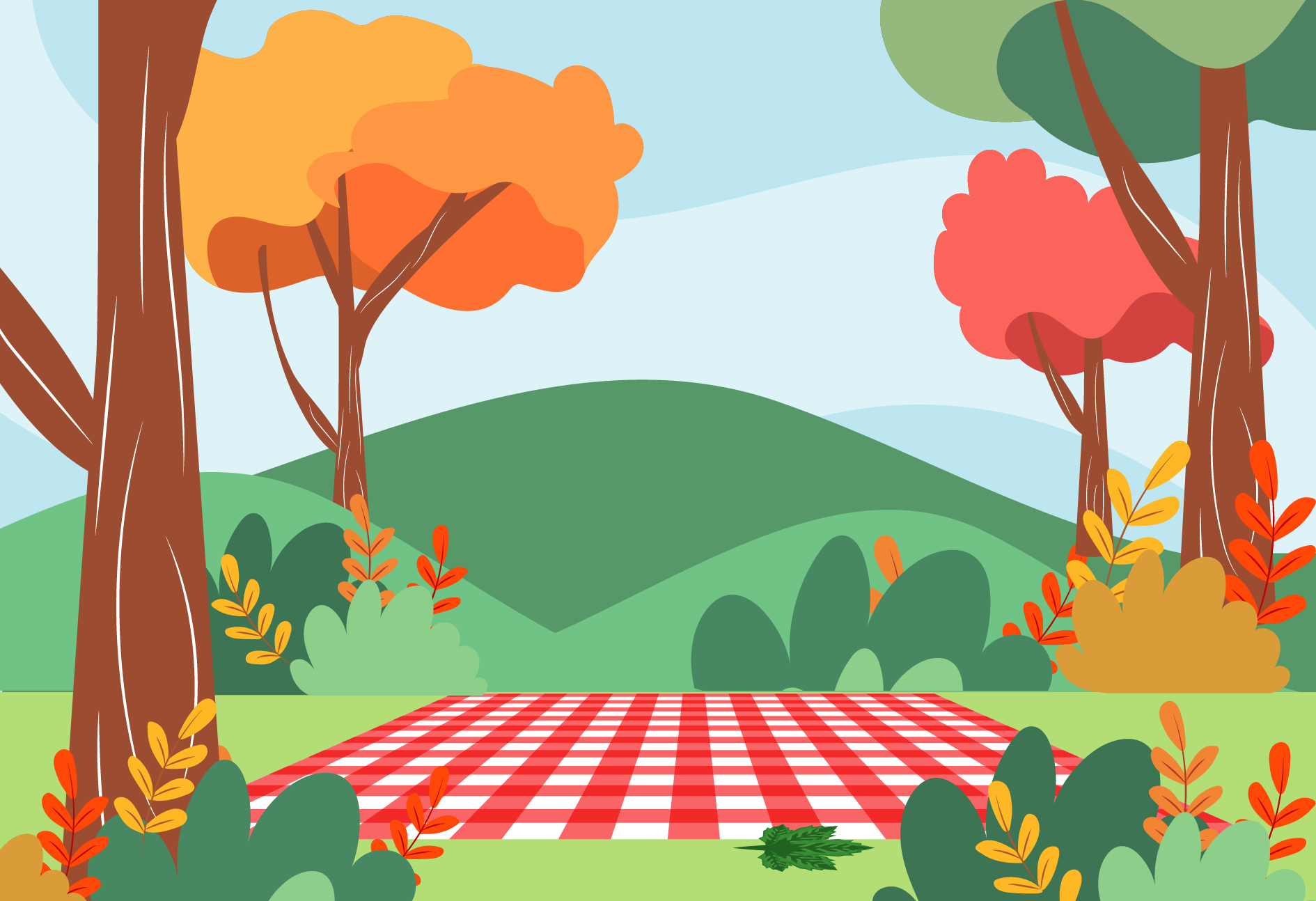 250mm + 100mm = ?
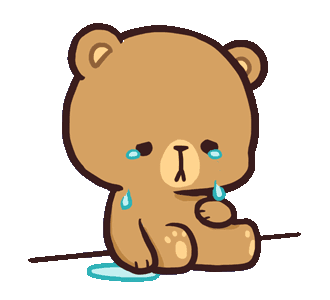 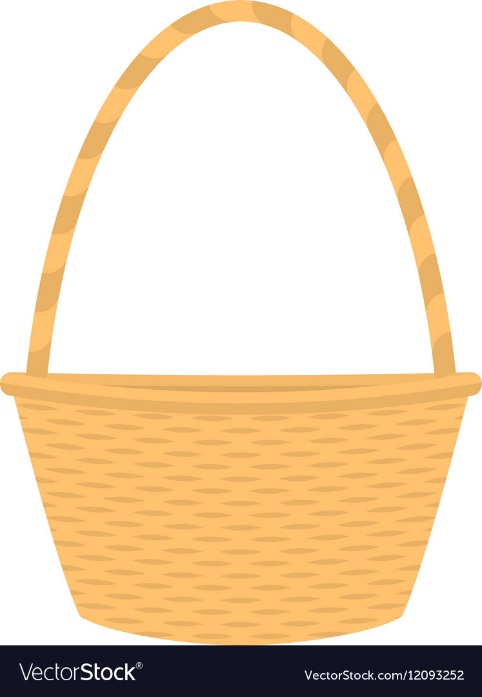 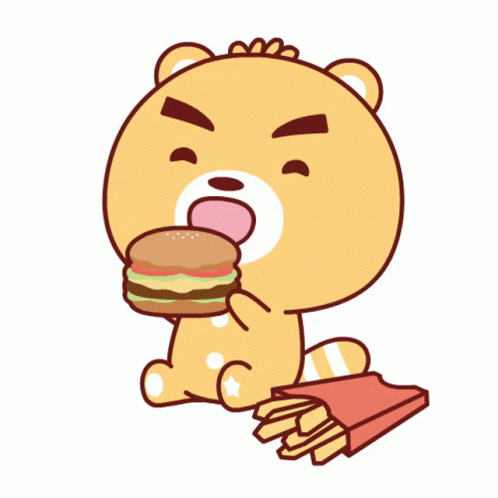 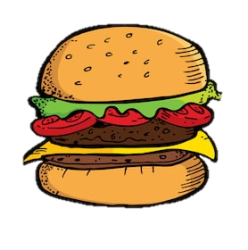 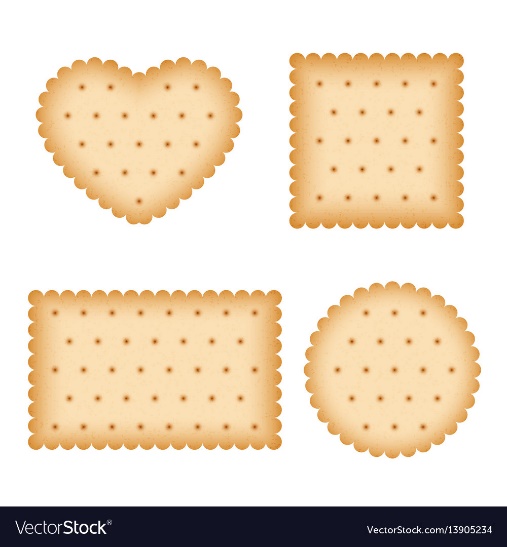 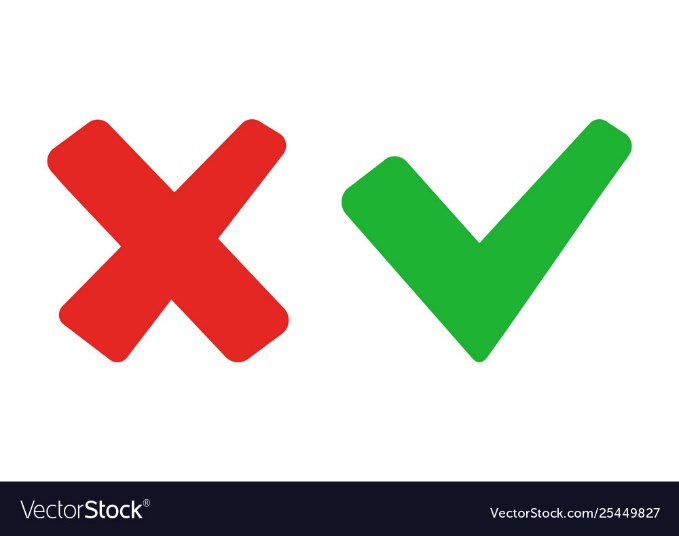 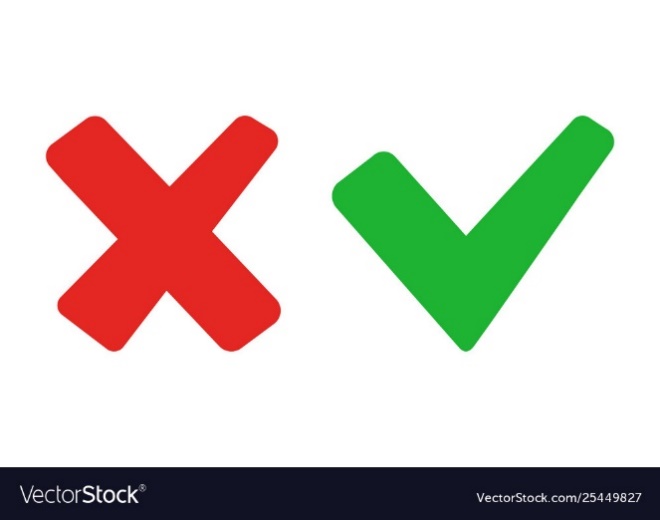 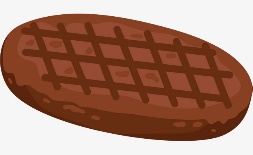 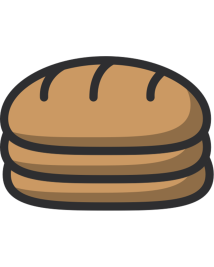 C. 350 mm
A. 360 dm
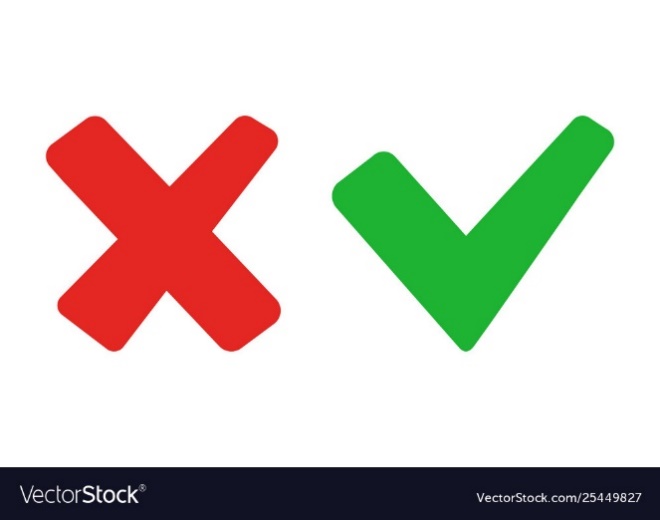 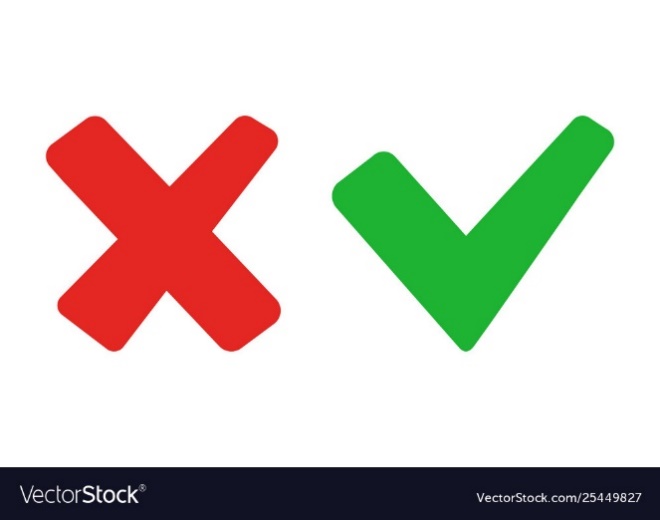 B. 350 cm
D. 350 m
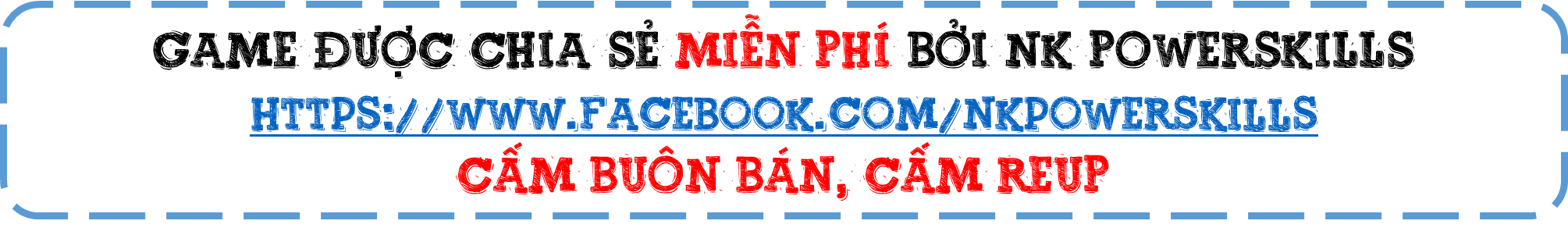 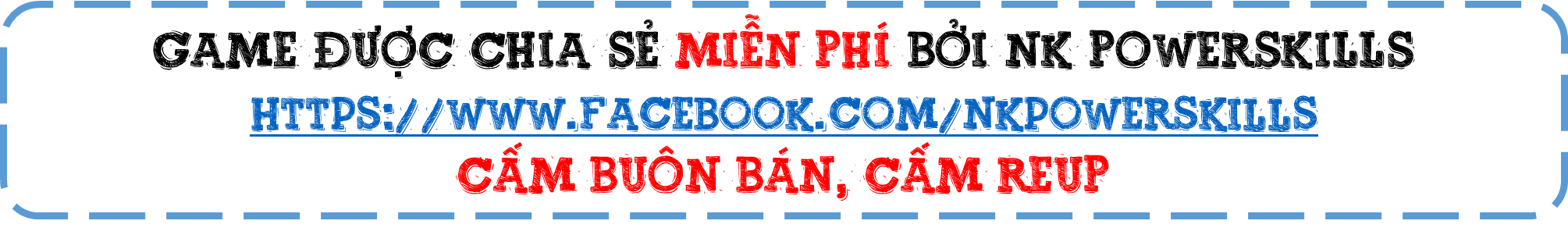 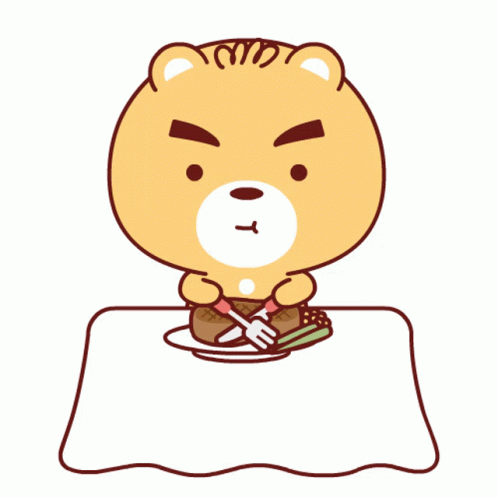 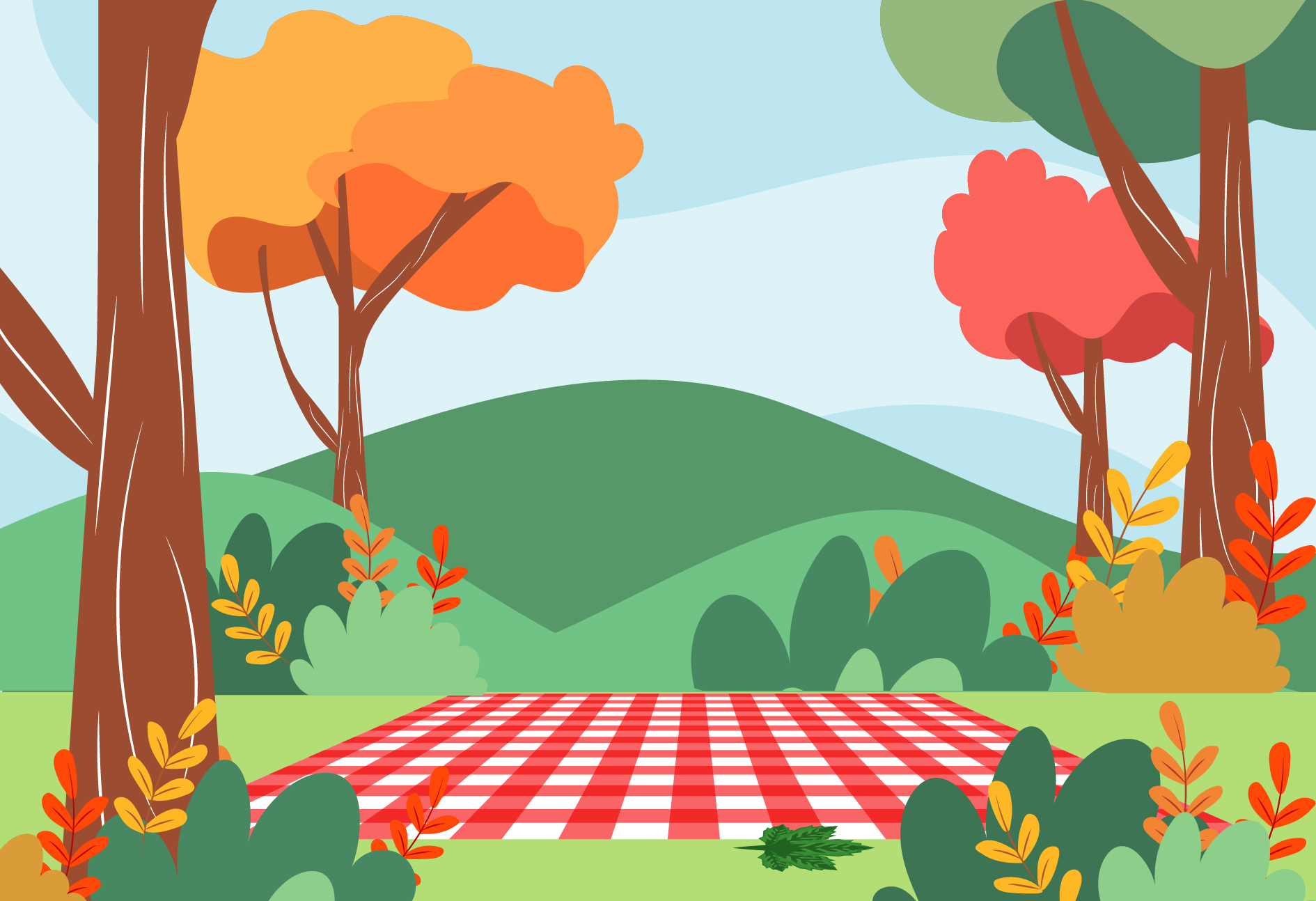 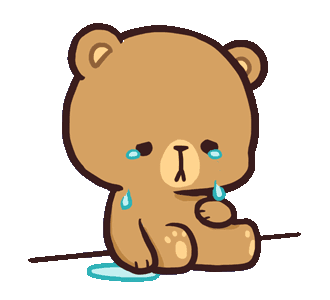 520mm - 150mm =
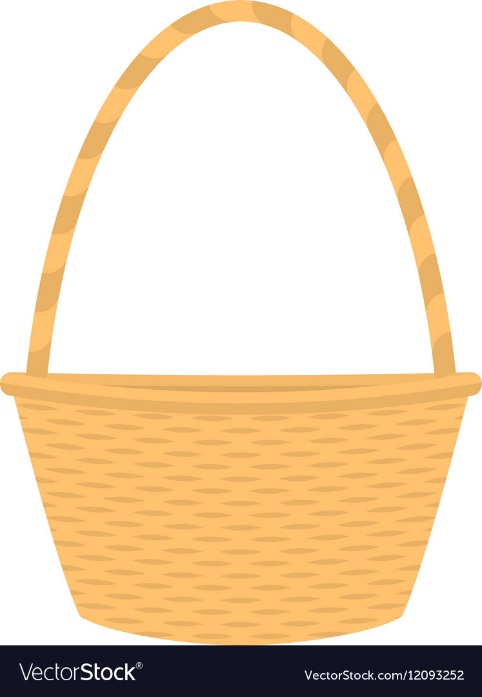 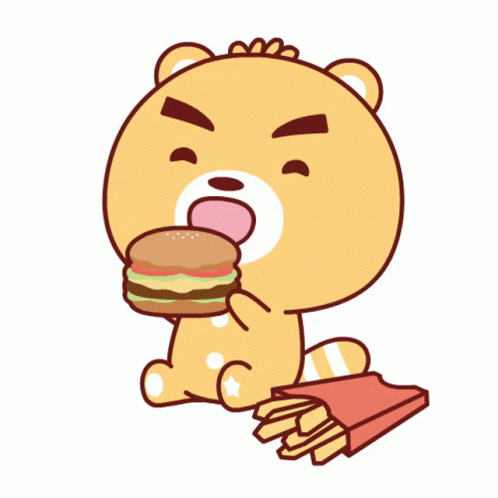 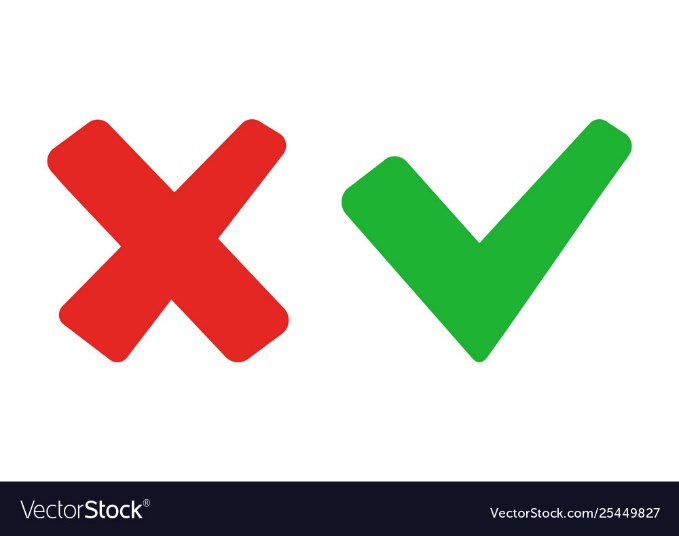 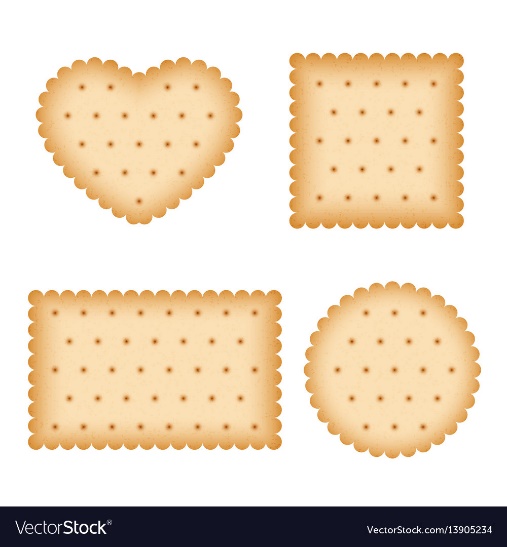 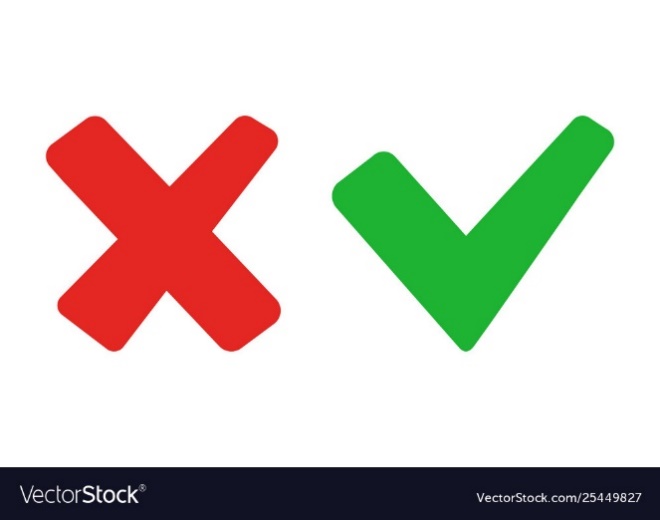 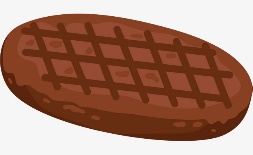 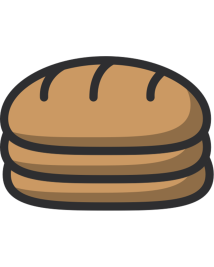 A. 370 mm
C. 370 dm
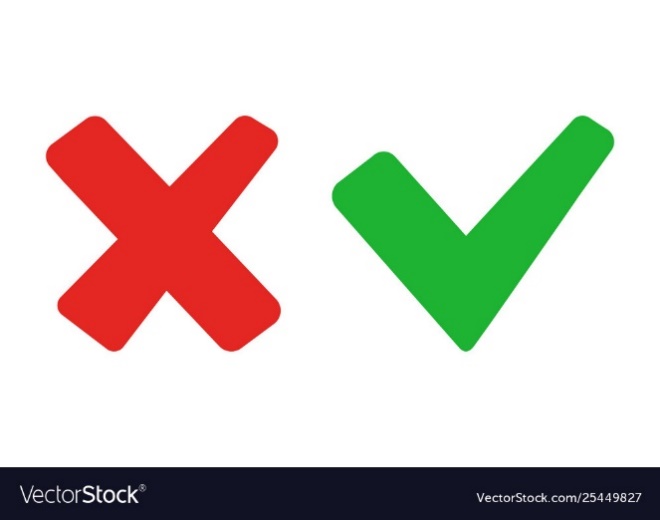 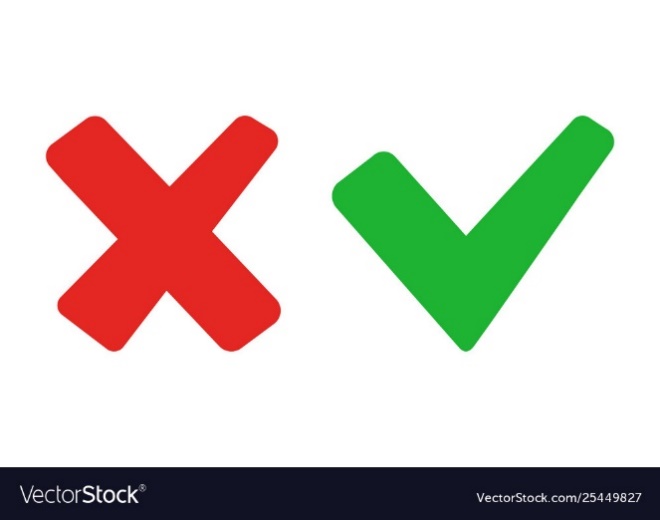 B. 370 m
D. 370 cm
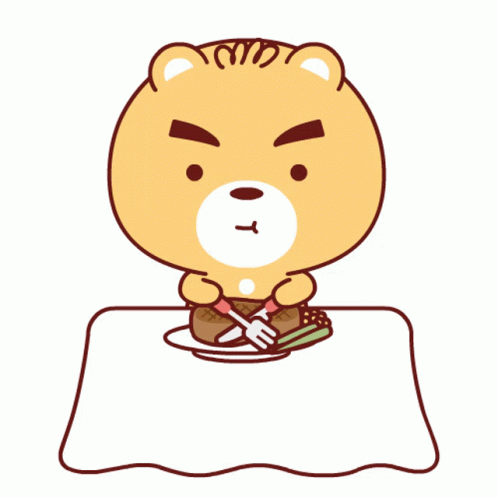 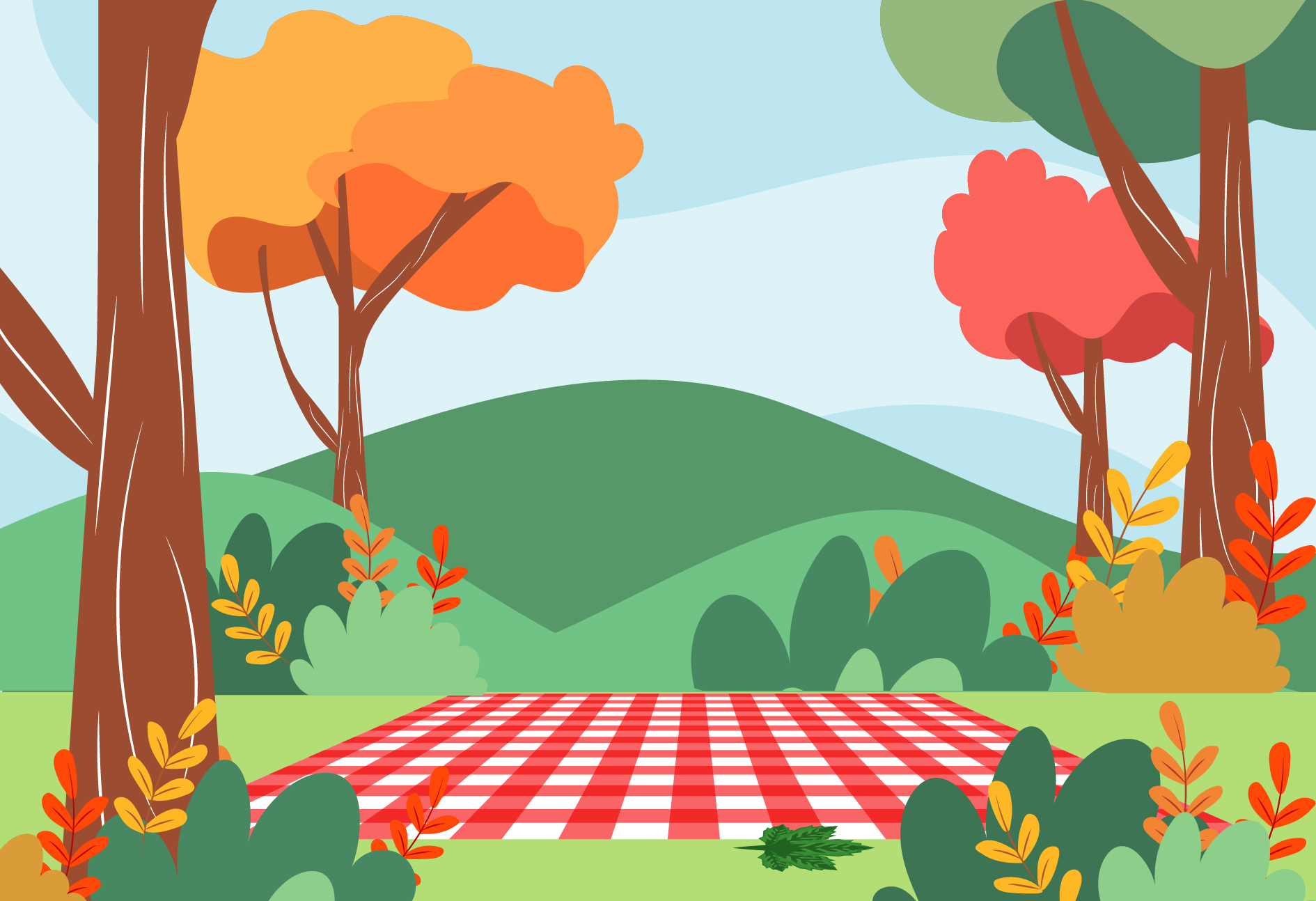 35mm + 3mm = ?
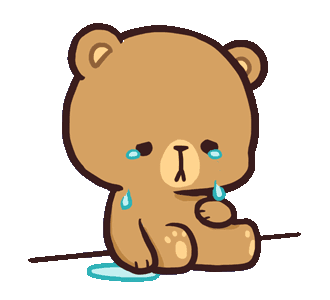 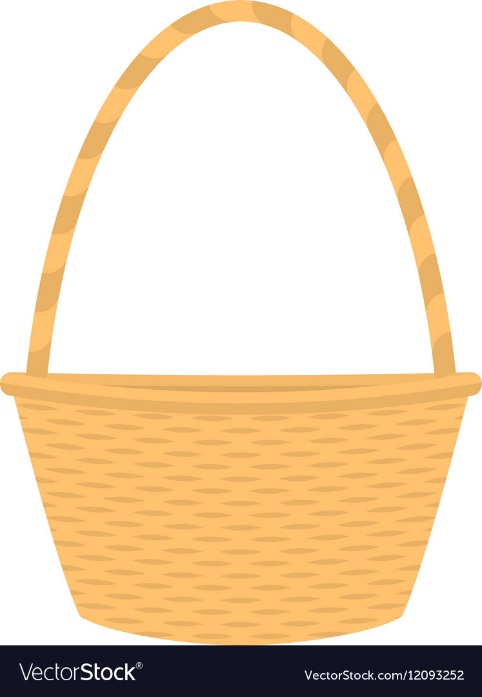 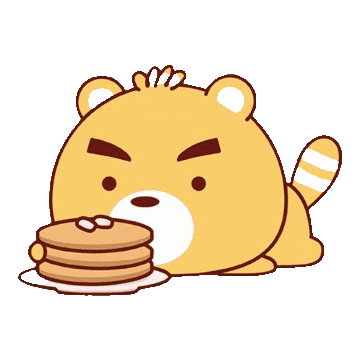 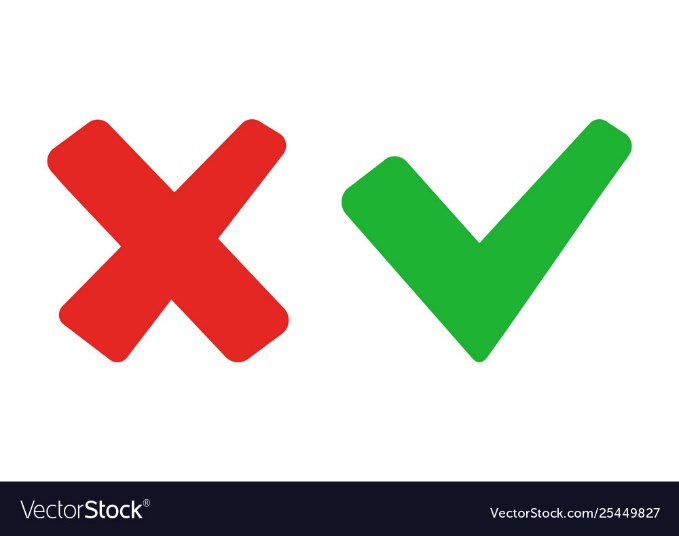 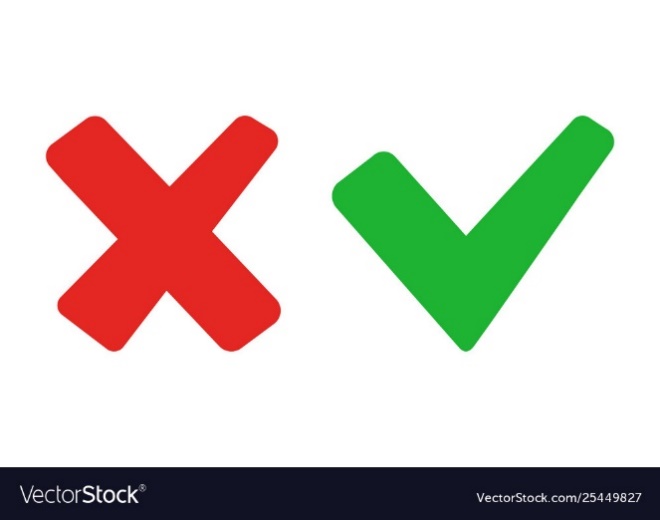 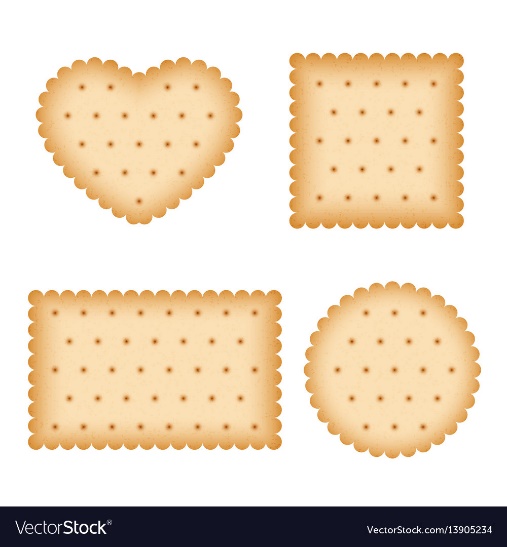 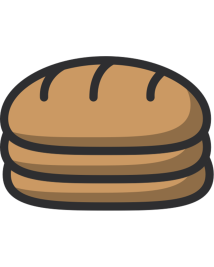 C. 38 mm
A. 38 cm
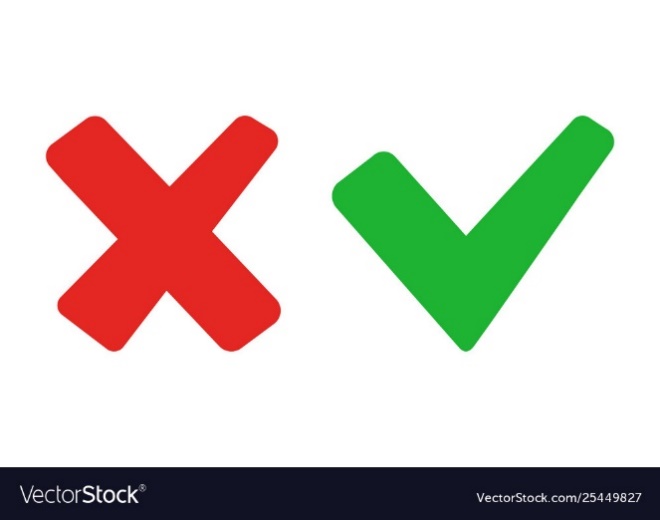 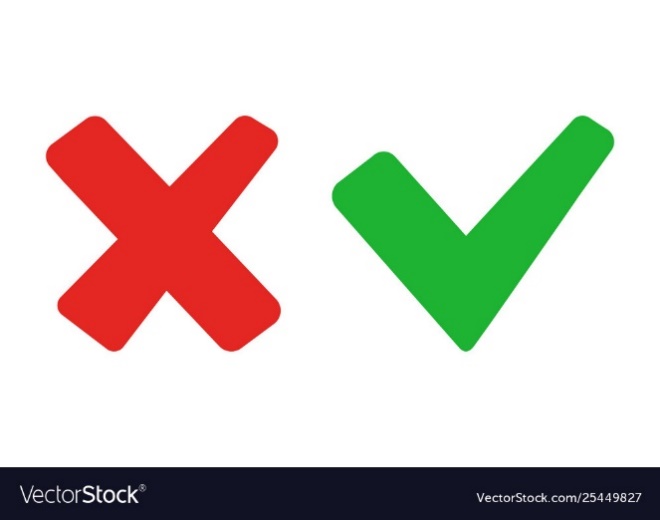 B. 38 dm
D. 38 m
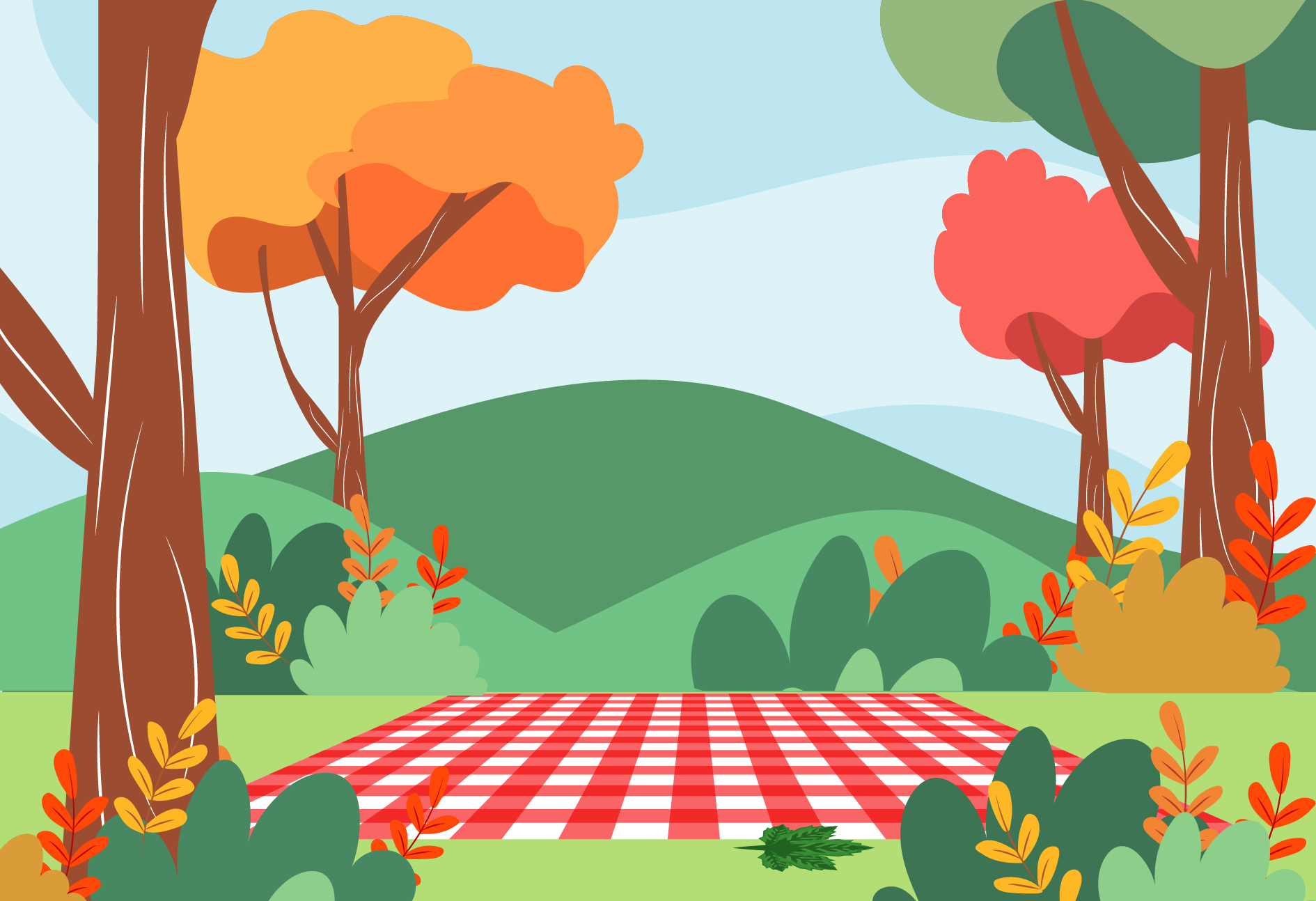 No quá đi thôi!
Cảm ơn các bạn!
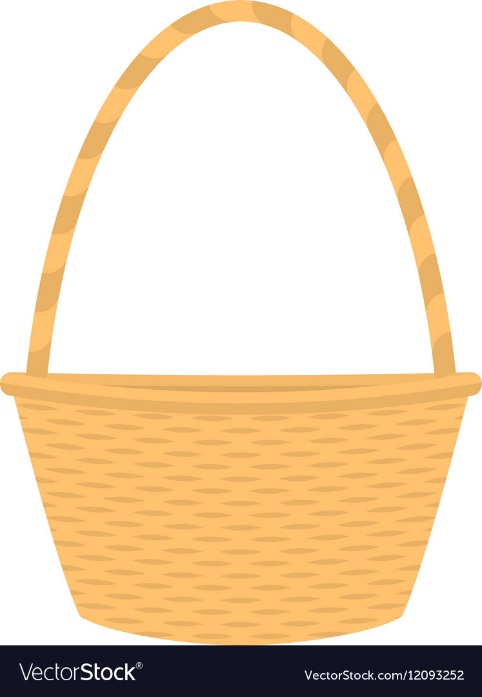 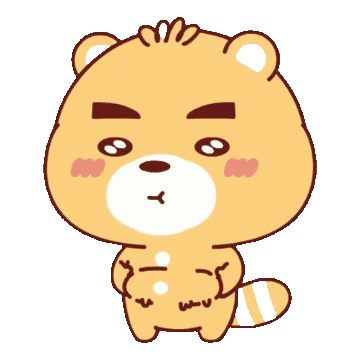 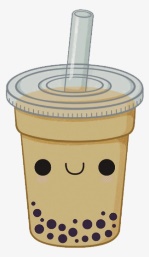 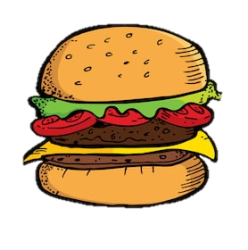 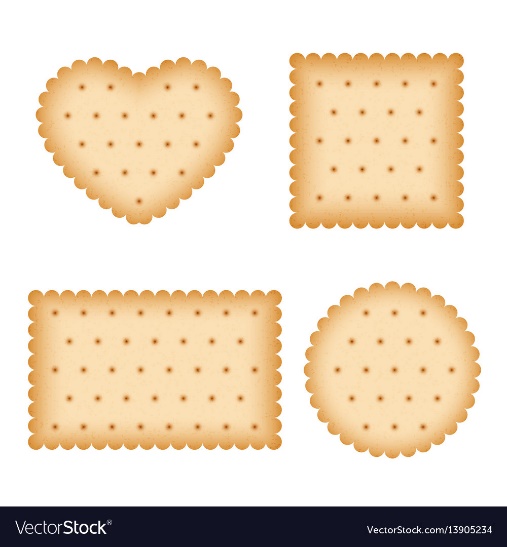 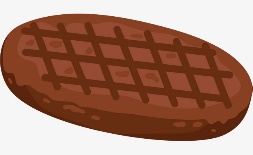 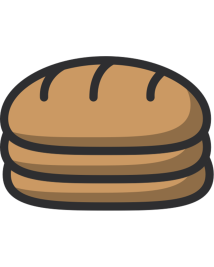 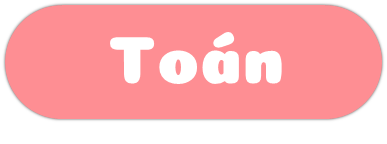 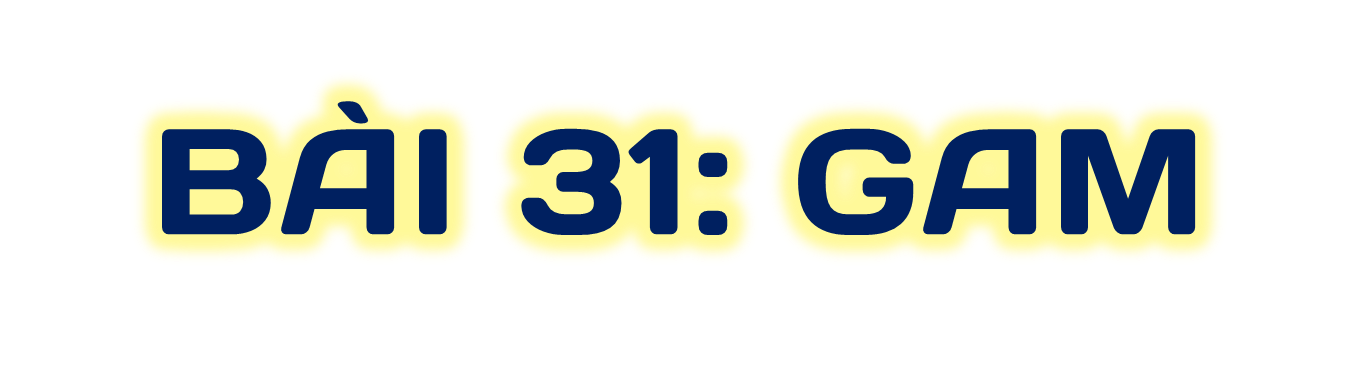 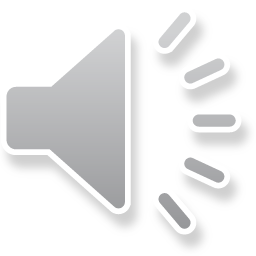 Khám phá
[Speaker Notes: Thiết kế : Hương Thảo – tranthao121004@gmail.com]
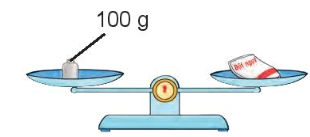 Có đơn vị đo cân nặng nào bé hơn một ki-lô-gam không nhỉ?
a)
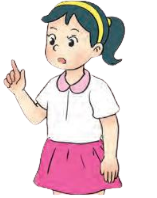 Gói bột ngọt cân nặng 100 g
Gam là một đơn vị đo khối lượng
Gam viết tắt là g
Ngoài các quả cân 1 kg, 2 kg, 5 kg, còn có các quả cân 1 g, 2 g, 5 g, 10 g, 20 g, 50 g, 100 g, 200 g, 500 g
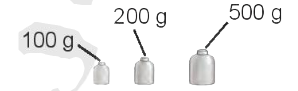 b)
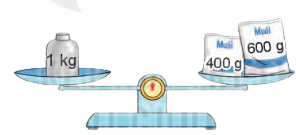 Một ki-lô-gam bằng bao nhiêu gam nhỉ?
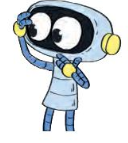 1 kg = 1 000g, 1 000g = 1 kg
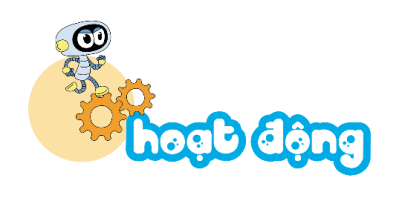 Số
1
150
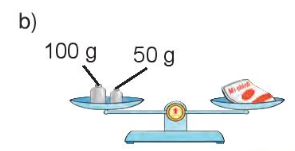 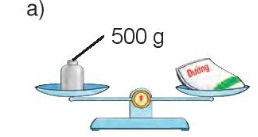 150
?
500
Gói đường cân nặng            g?
Gói mì chính cân nặng           g?
?
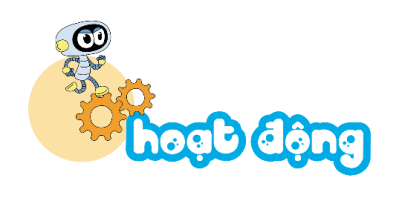 Số
1
400
40
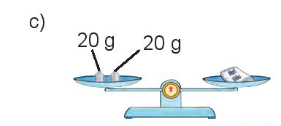 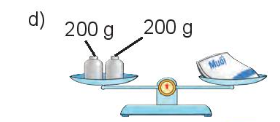 400
?
40
?
Gói hạt tiêu cân nặng           g?
Gói muối cân nặng           g?
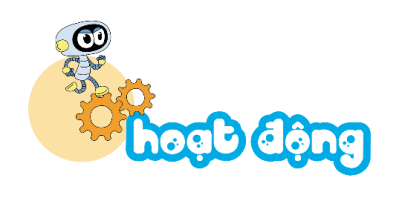 Số
2
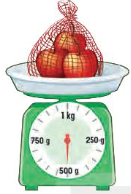 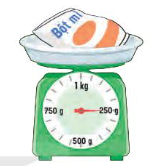 500
250
?
?
?
Túi táo cân nặng            ?
c. Túi táo cân nặng hơn gói bột mì là            g
Túi táo và gói bột mì cân nặng tất cả là            g
?
Gói bột mì cân nặng            g?
500 – 250 = 250 g
250
750
500 + 250 = 750 g
[Speaker Notes: Thiết kế : Hương Thảo – tranthao121004@gmail.com]
Luyện tập
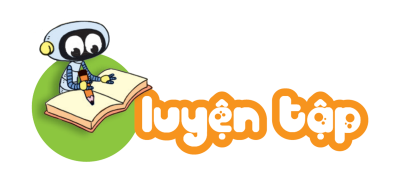 Tính theo mẫu
1
Mẫu: 250 g + 300 g = 550 g
40 g : 5 = 8
a) 740 g – 360 g
= 380 g
= 60 g
b) 15 g x 4
2
Chọn số cân nặng thích hợp cho mỗi con vật
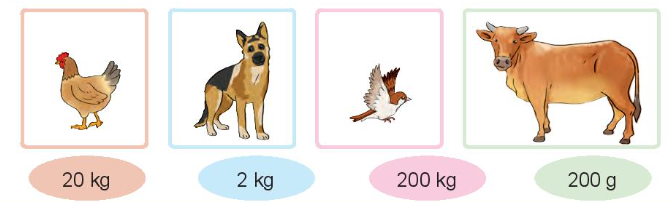 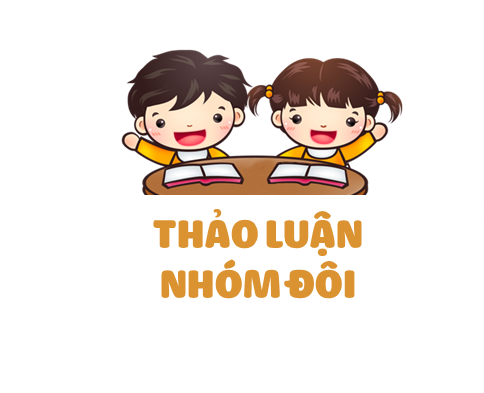 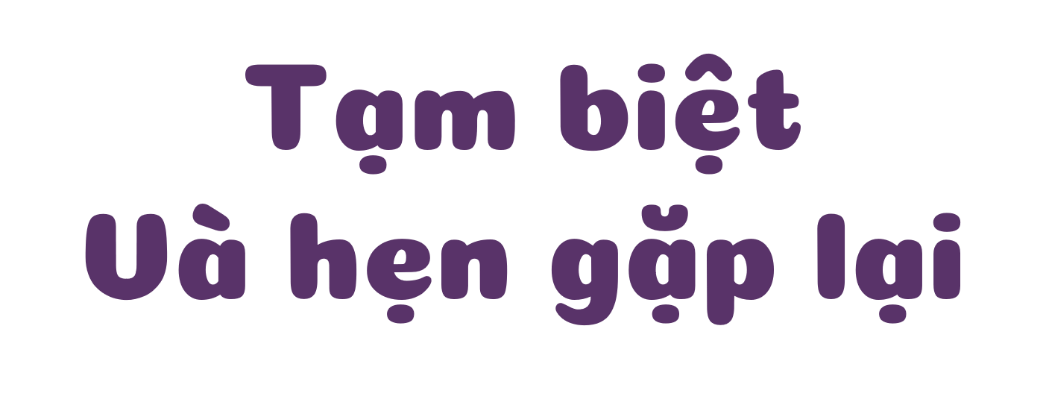 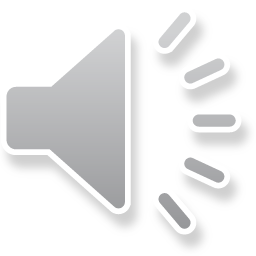 [Speaker Notes: Thiết kế : Hương Thảo – tranthao121004@gmail.com]